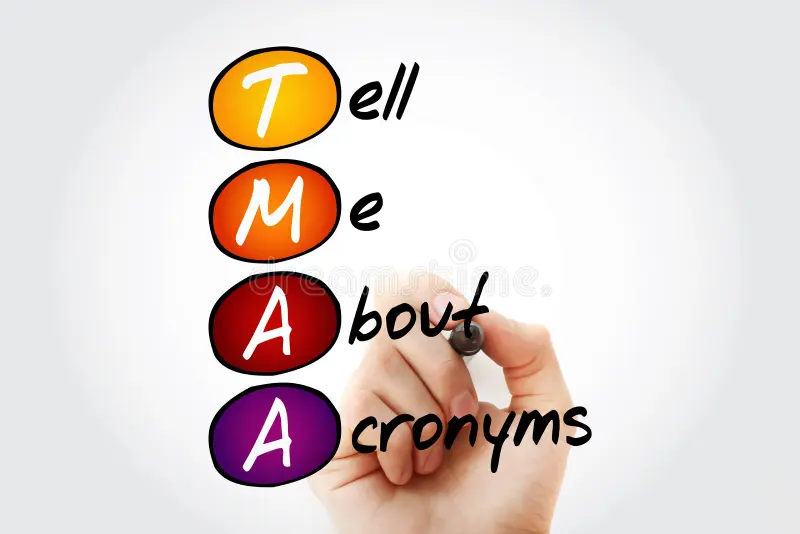 2
1
Across
3
2. wknd
4
5
3. bro
6
4. ad
6. doc
7. gr8
7
8. smmr
12. exam
13. sis
8
Down
9
10
11
1. B4
12
5. 2U
9. pls
10.THX
11. 2day
13
Secret phrase ___________________?